Somatologie
Organické a anorganické sloučeniny lidského těla
Podíl organických sloučenin
Sloučeniny lidského těla
Většina chemických prvků s v těle vyskytuje ve     formě sloučenin.
Rozdělení sloučenin:
Sloučeniny obsahující hlavní biogenní prvky- C,O,H,N –tzv. organické - tuky
                                       - cukry
                                       - bílkoviny
                                       - nukleové kyseliny
                       - anorganické
                                      - H2O
                                      - soli
                                      - plyny
Anorganické sloučeniny
H2O
Slouží jako rozpouštědlo látek, reaktant, vytváří prostředí pro fyzikální a chemické děje, je odpadním produktem metabolismu, důležitá pro termoregulaci 
Tvoří  70% organismu
                                        Soli
Buď disociované na ionty ( Na+, K+, Ca2+, CO3²-…)
Nebo ve formě nerozpustných solí- uhličitany, křemičitany, fosforečnany
Ovlivňují osmozu, polarizaci nervových spojení, udržují stálé pH vnitř. prostředí, jako stavební látka pro kostru
                                        Plyny
- CO2, O2, N2
Organické sloučeniny- cukry
Nebo také sacharidy, glycidy, uhlovodany, karbohydráty
Tvoří asi 10% obsahu organických látek v těle
Funkce v těle: zdroj energie pro výkony 15 sek.- 20 min.
 zásobárna energie(jater.+sval. glykogen-1g cukru=18kJ)
Dělení: 
monosacharidy – glukoza, fruktoza (do 7 at. C v molek.)
oligosacharidy- laktoza, sacharoza, maltoza (7-100 at. C)
polysacharidy- složité cukry- nad 100 atomů uhlíku v mol.
            škrob, jaterní a svalový glykogen- zásobní cukr
Zdroj v potravě: ovoce, řepný cukr, mléko, přílohy(škrob)
Mezi cukry patří i vláknina- nestravitelný sacharid nezbytný pro správnou funkci trávicího systému
Organické sloučeniny- tuky
Nebo také lipidy- enrgeticky nejvydatnější   sloučeniny
    (1g tuku=38kJ)       hlavní funkcí je zásobárna energie
Skládají se z glycerolu a mastných kyselin

Další funkce: tepelná a mechanická ochrana orgánů, stavba
                      buněčných membrán, stavba nervů, základ 
                      některých hormonů, zásobárna vitamínů 
                      A,D,E,K, ochranná funkce (kožní maz)

Zdroj v potravě:maso- tučné červené+ mořské ryby,mléko,
           ořechy, řepkový, slunečnicový, kokosový, olivový olej
Organické sloučeniny- bílkoviny
nebo také proteiny, skládají se z aminokyselin (21 druhů)
Funkce- stavební(strukturální) bílkoviny jsou součástí 
             tělesných struktur (actin a myosin ve svalech, 
             kolegenní a elastická vlákna (kosti, vazivo), keratin
             (vlasy a nehty)
           - funkční bílkoviny (zajišťují fungování těla)- enzymy, 
             protilátky, některé hormony,přenos kyslíku(hemogl.)
Tělo si většinu aminokyselin umí vyrobit samo, některé ale vytvořit neumí (tzv. esenciáĺní)- musí být obsaženy v potravě

Zdroje v potravě: živočišné- maso, vejce, mléčné výrobky
                             rostlinné- luštěniny- hlavně sója
Organické sloučeniny- nukleové kyseliny
Makromolekulární látky (s dlouhým řetězcem), které 
    umožňují syntézu bílkovin a přenos buněčné genetické 
    informace 
Vyskytují se v buněčném jádře (nukleus-proto nukleové)
Nukleové kyseliny- DNA- deoxyribonukleová kyselina- 
        buněčný software- obsahuje genetickou informaci o 
        stavbě buňky a její specializaci (tzn. jakou bílkovinu bude 
        produkovat)- zůstává vždy v jádře
                            -RNA- ribonukleová kyselina- „fleška“ na   
        kterou se genetická informace překopíruje a putuje do  
        ribozomu, kde se podle ní syntetizuje konkrétní bílkovina
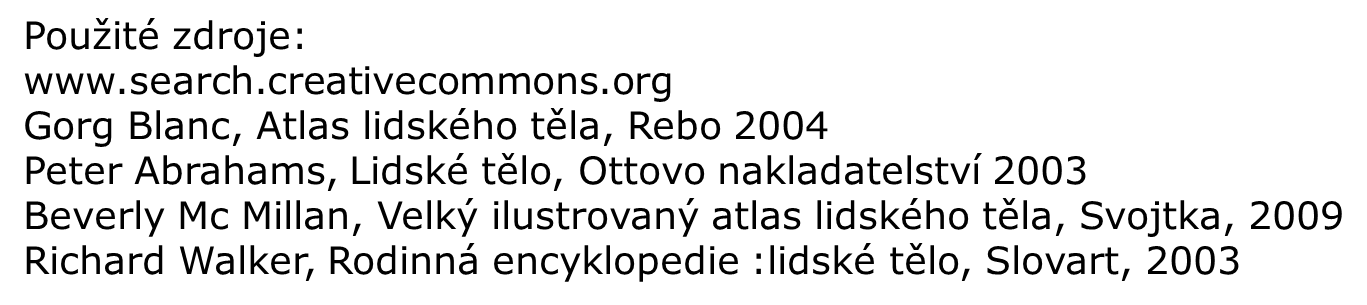